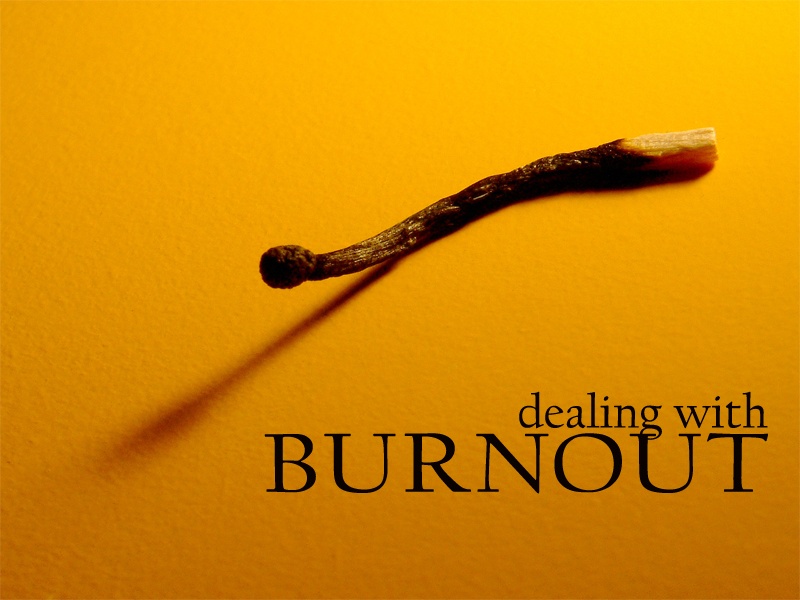 June 26, 2022
Edward Church
Isaiah 40:27-31 
–pt1
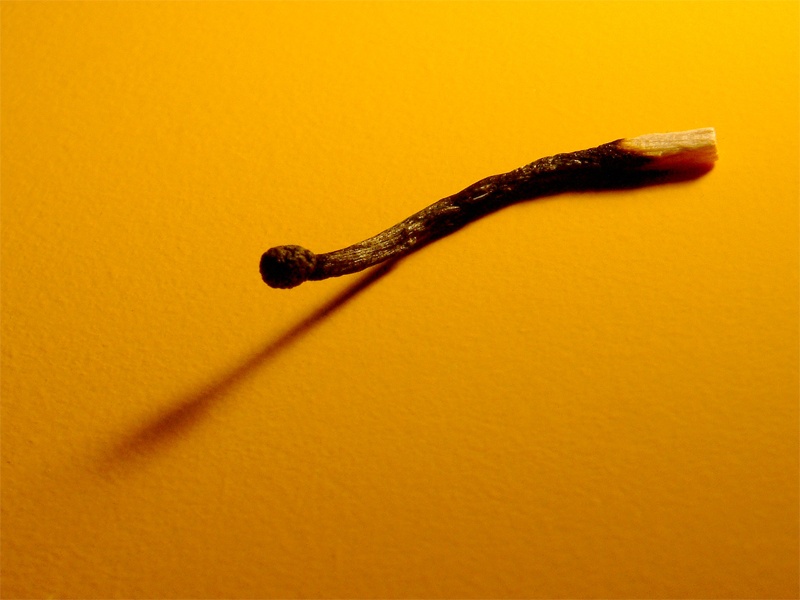 Isaiah 40:27-31(KJV)
27 Why sayest thou, O Jacob, and speakest, O Israel, My way is hid from the Lord, and my judgment is passed over from my God? 28 Hast thou not known? hast thou not heard, that the everlasting God, the Lord, the Creator of the ends of the earth, fainteth not, neither is weary? there is no searching of his understanding. 29 He giveth power to the faint; and to them that have no might he increaseth strength. 30 Even the youths shall faint and be weary, and the young men shall utterly fall:
31 But they that wait upon the Lord shall renew their strength; they shall mount up with wings as eagles; they shall run, and not be weary; and they shall walk, and not faint.
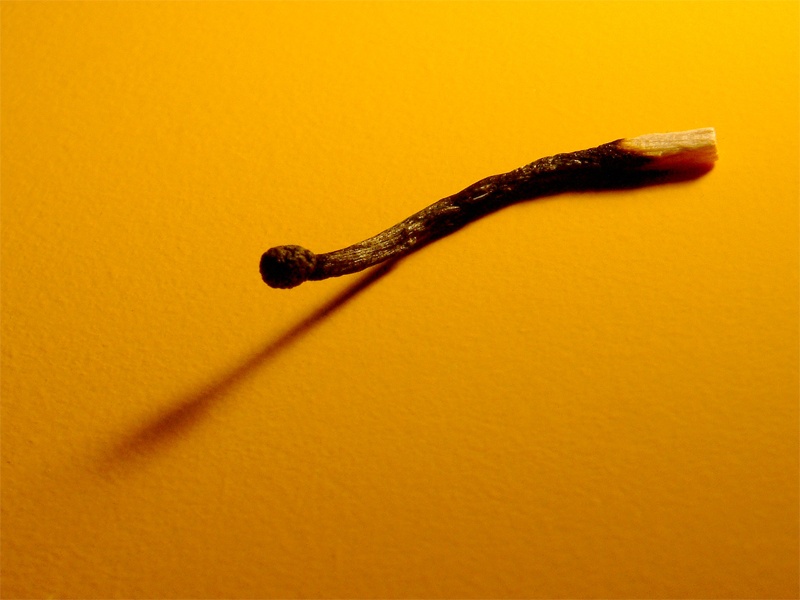 Isaiah 40:27-31The Message (MSG)
27-31 Why would you ever complain, O Jacob, or, whine, Israel, saying, “God has lost track of me. He doesn’t care what happens to me”?Don’t you know anything? Haven’t you been listening?God doesn’t come and go. God lasts. He’s Creator of all you can see or imagine. He doesn’t get tired out, doesn’t pause to catch his breath. And he knows everything, inside and out. He energizes those who get tired, gives fresh strength to dropouts. For even young people tire and drop out, young folk in their prime stumble and fall.But those who wait upon God get fresh strength. They spread their wings and soar like eagles, They run and don’t get tired they walk and don’t lag behind.
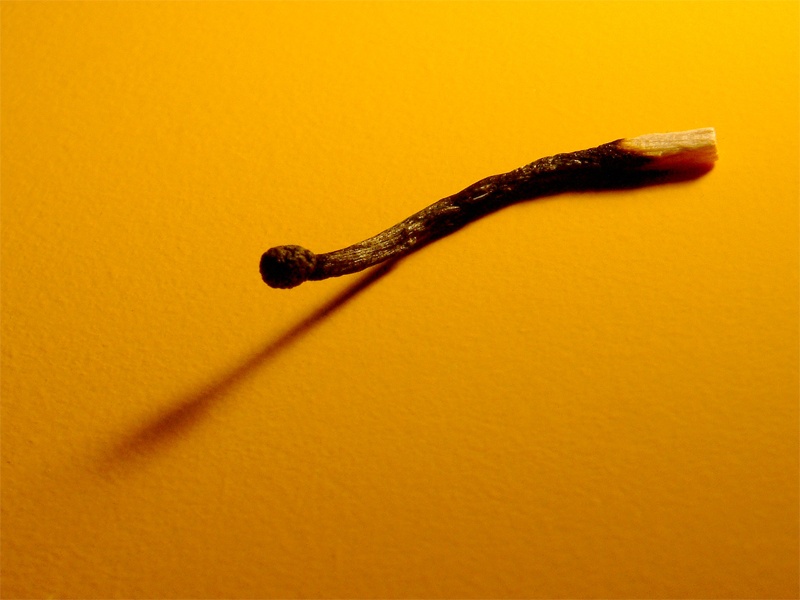 Problem of this Age
Many are…
  …Burned Out “nothing left to give”
       …Burned Up “consumed”
           …Burned Through “Hurting”
   Bottom Line…
           …Strength Zapped!
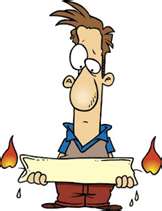 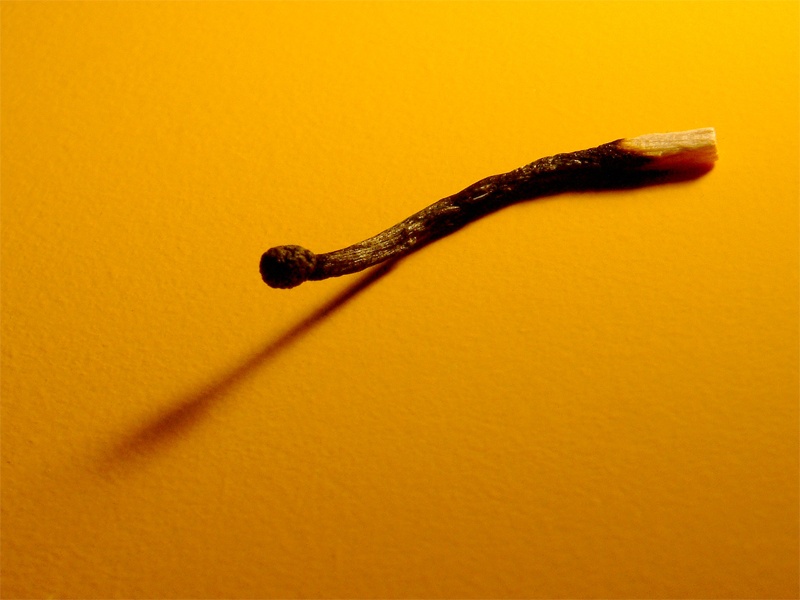 Leads to…
Frustration -cant do anything about it
Disappointment -seems no change
Depression -feel helpless
Doubt -Hopeless- it will never change
Bottom Line…
       …Leads to Faith Breakdown (27)
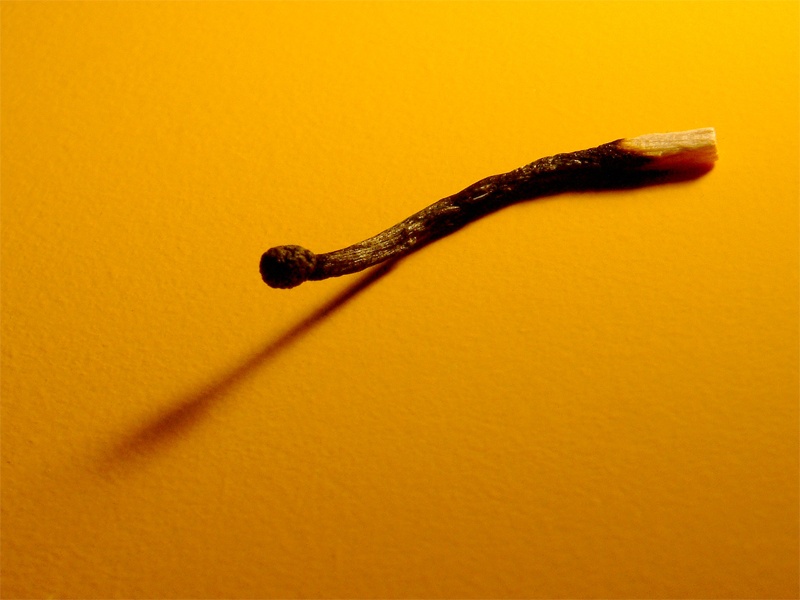 Faith Break Down (27)
React- “Say – Complain”
The Pressure has Built Up…
         …Have to Release!
Reason-“my way Hidden from Lord”
He Can't Even See This- Its Beyond Him
Satan has Powerful Advantage
Resolve-“my Cause Disregarded fr my God”
If He Does See It...He Doesn't Care
He Has Just Thrown It/ Me to Side
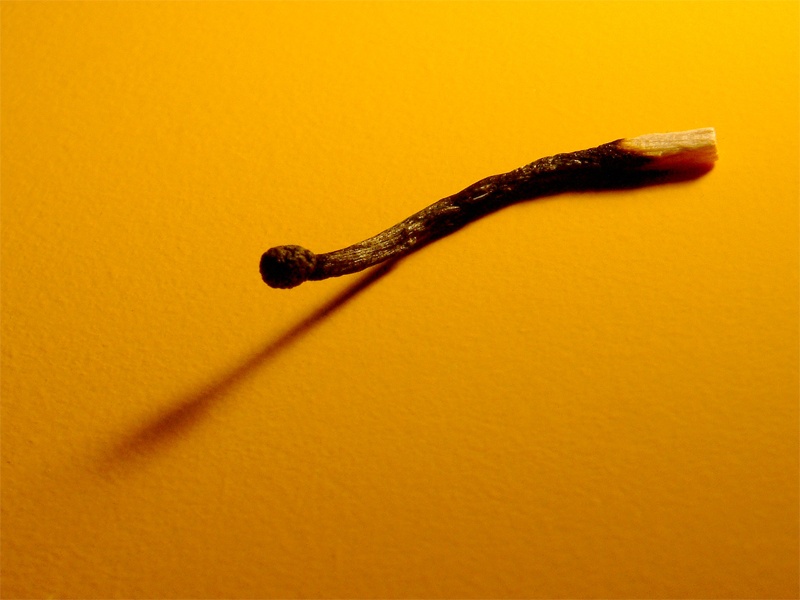 Responses
Run
can't get Enough Distance between...
      ...You and Problem
Deny
Avoiding the Problem only...
     …Gives the Problem More Power
Give Up
All your Fight is Gone
       …Loose Appetite for Victory
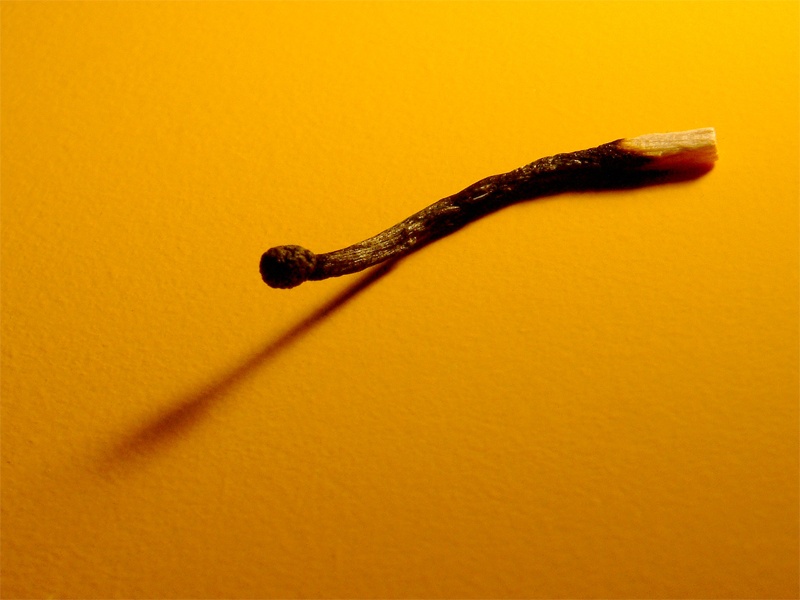 Recognize
Flame is Quickly Becoming an Ember
Remember
God is in Control 
Relief
He Wants Us to Give It Over 
Matthew 11:28 (MSG) Are you tired? Worn out? Burned out on religion? Come to me. Get away with me and you'll recover your life. I'll show you how to take a real rest.
Recognize stressful situations: 
We need to recognize stressful situations as they arise, we must be aware of what creates stress in our lives, when we have an accurate picture of life - it becomes much easier to deal with, when we face difficult situations and society tries to steal our faith, we need to keep our focus on God
2. Remember who is in control: 
In stressful situations we must remember who is in control, we can not try to seize control for ourselves, we need to let go and let God have control, we need to place our trust in Him
3. Rely on God for relief: 
The world can only separate you from God if you allow it, God gives the strength and support we need in every situation of life, God will not guide where He will not provide, when we allow God to work through our stress He will bring relief to our lives, rest to our souls and glory to His name